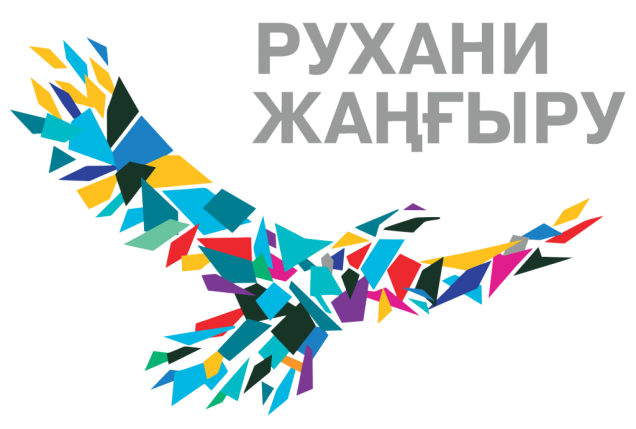 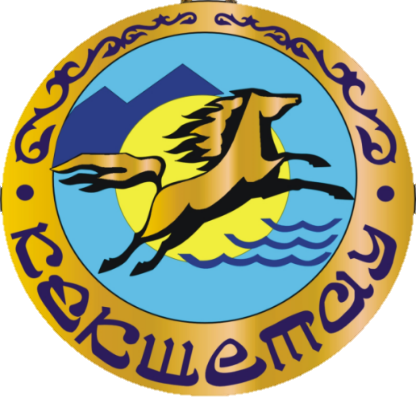 «Керейбаева Сара Иришевна, пропагандист, ветеран труда»
Фотодокументальная выставка
Государственный архив г. Кокшетау
2022 год
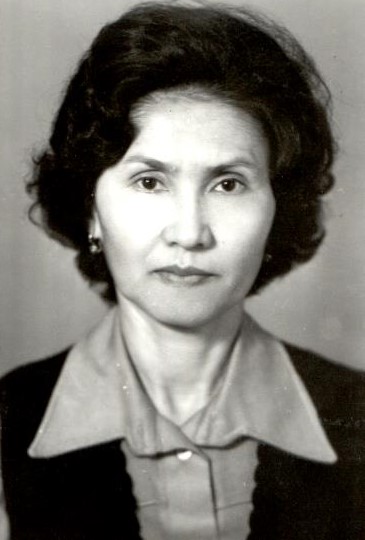 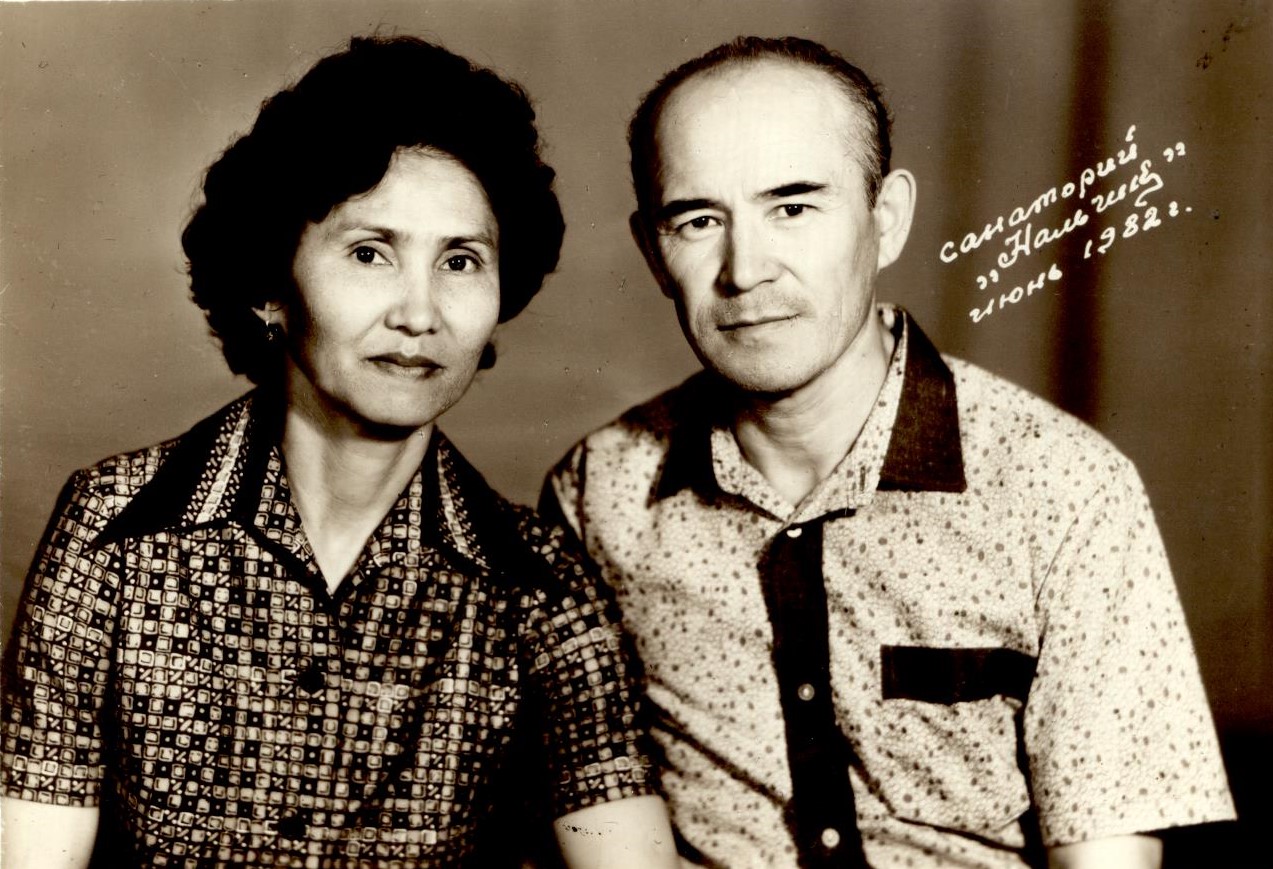 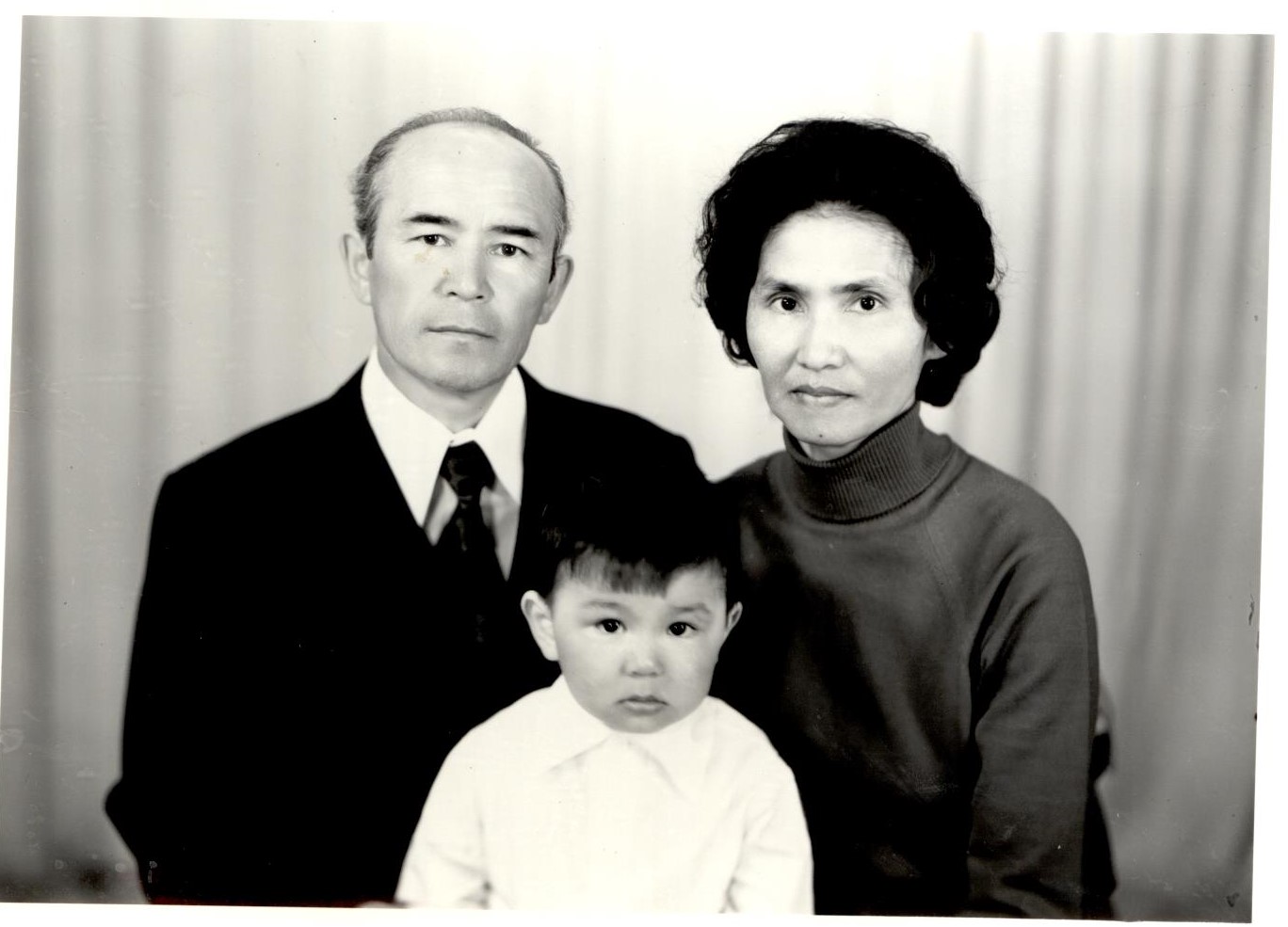 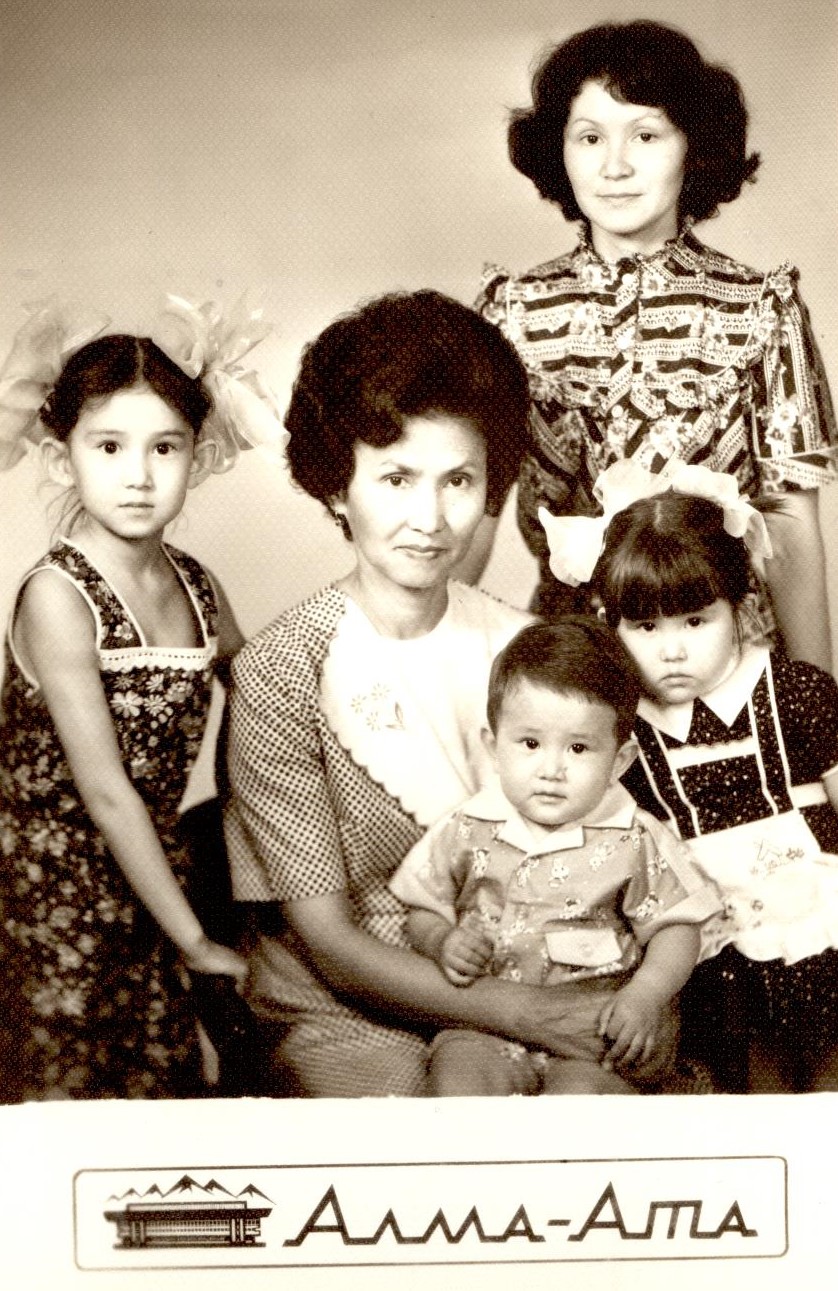 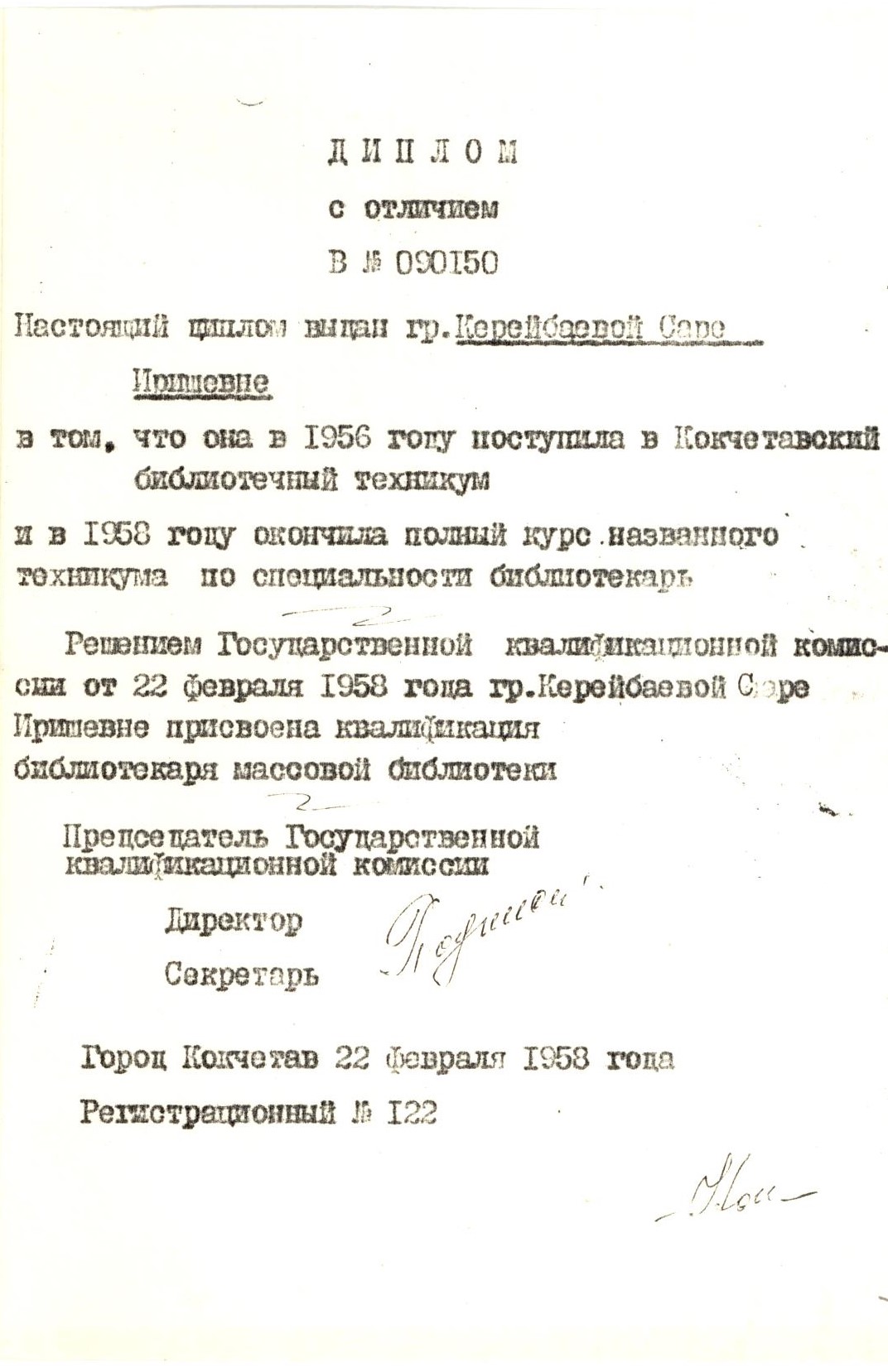 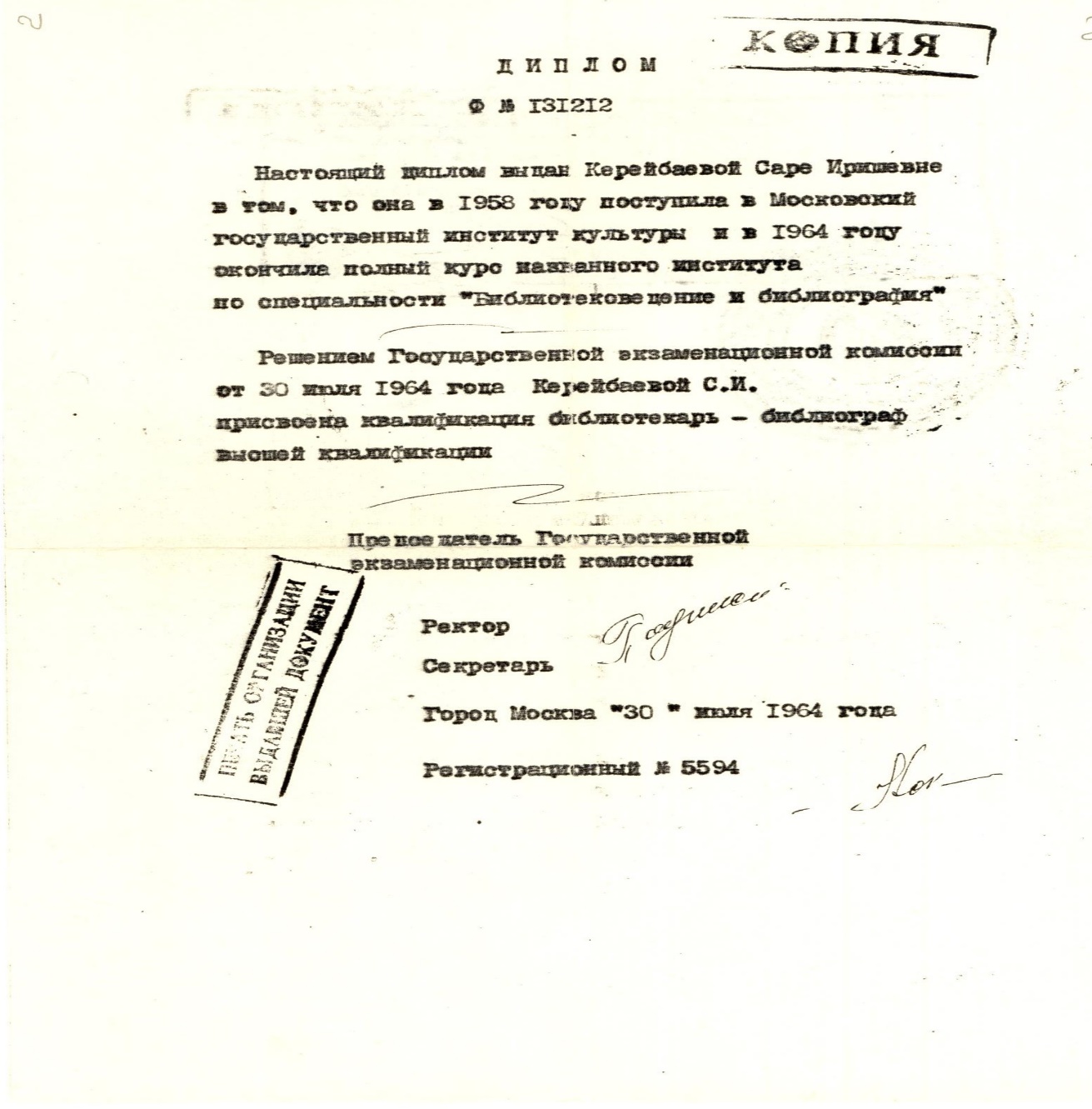 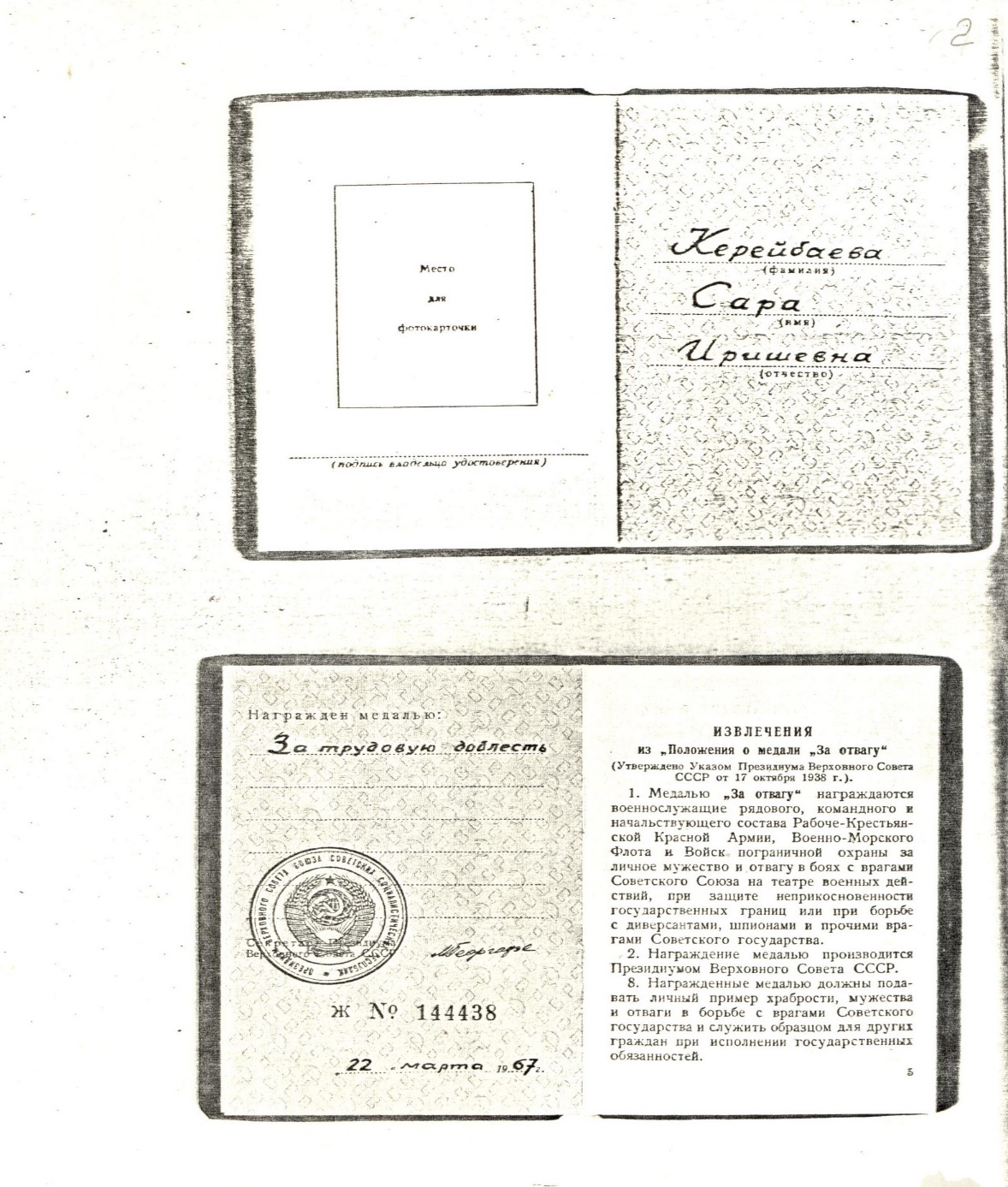 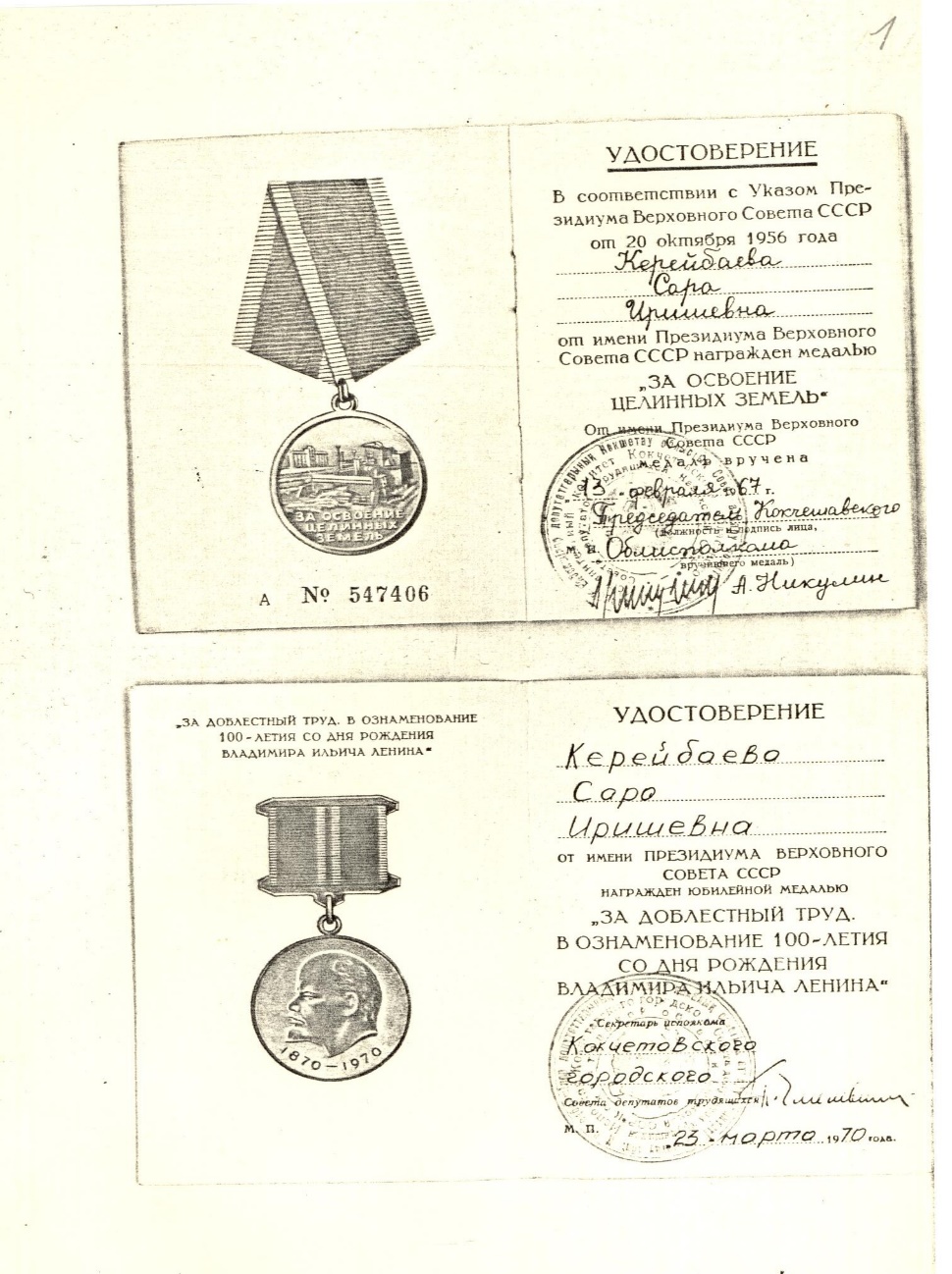 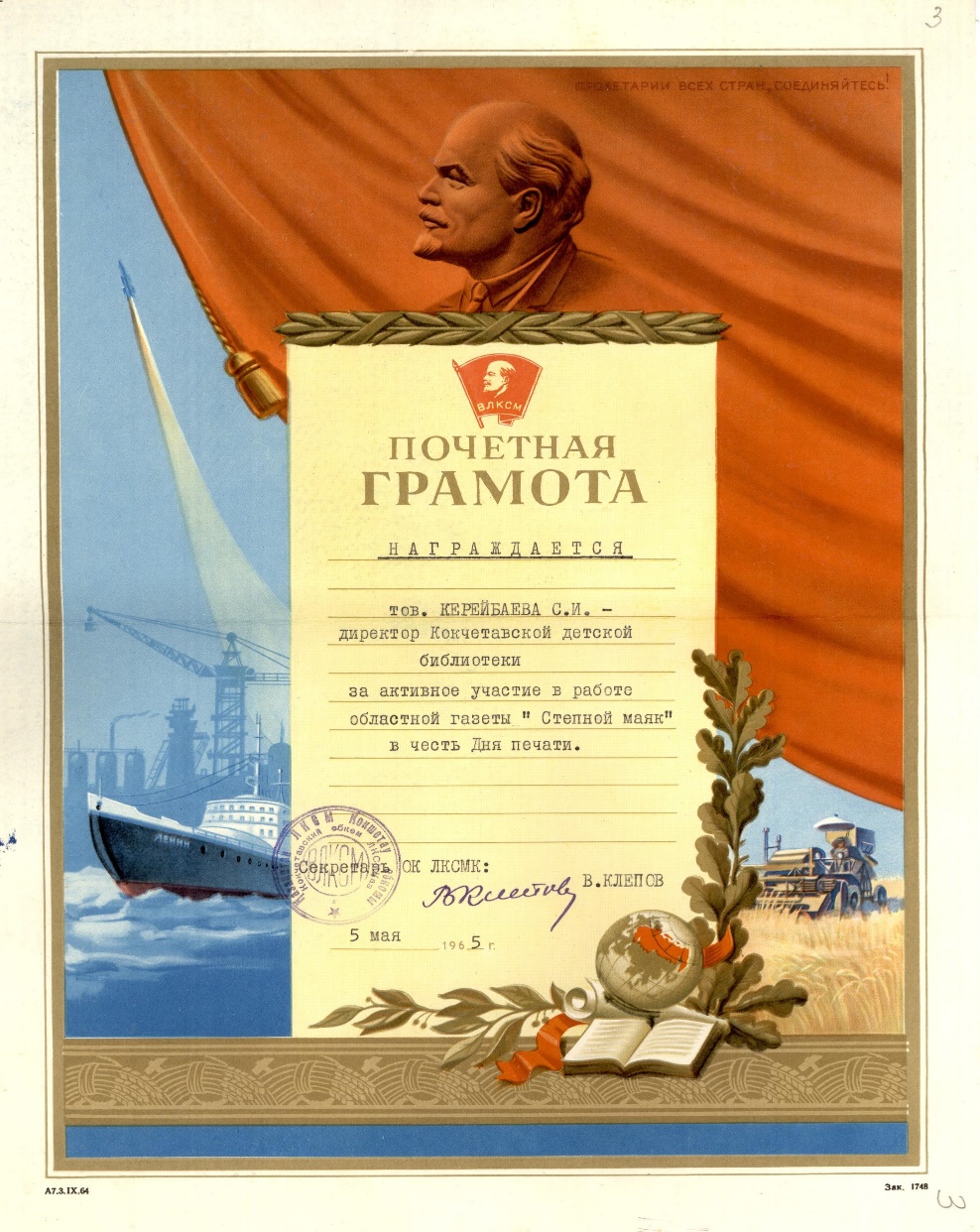 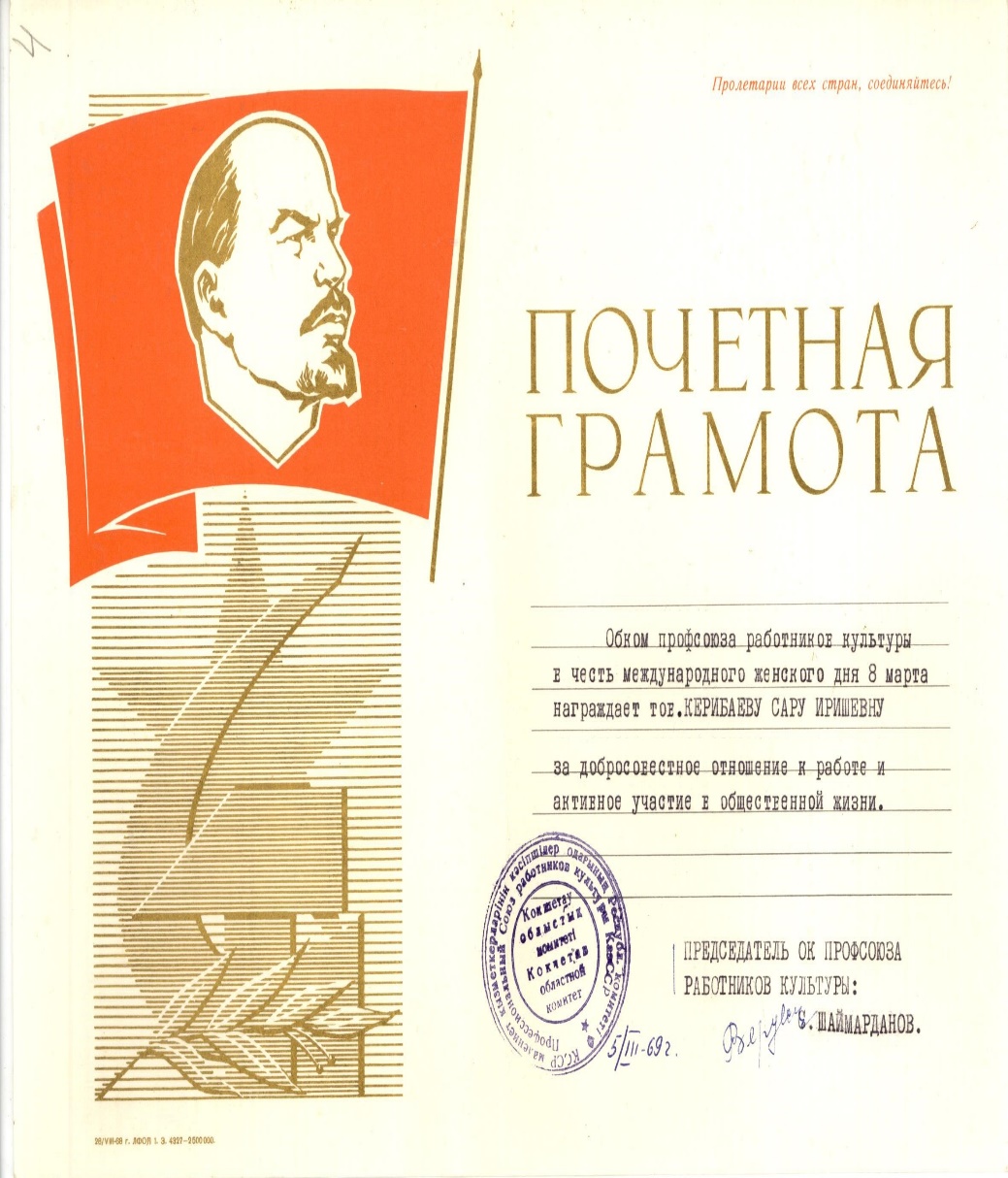 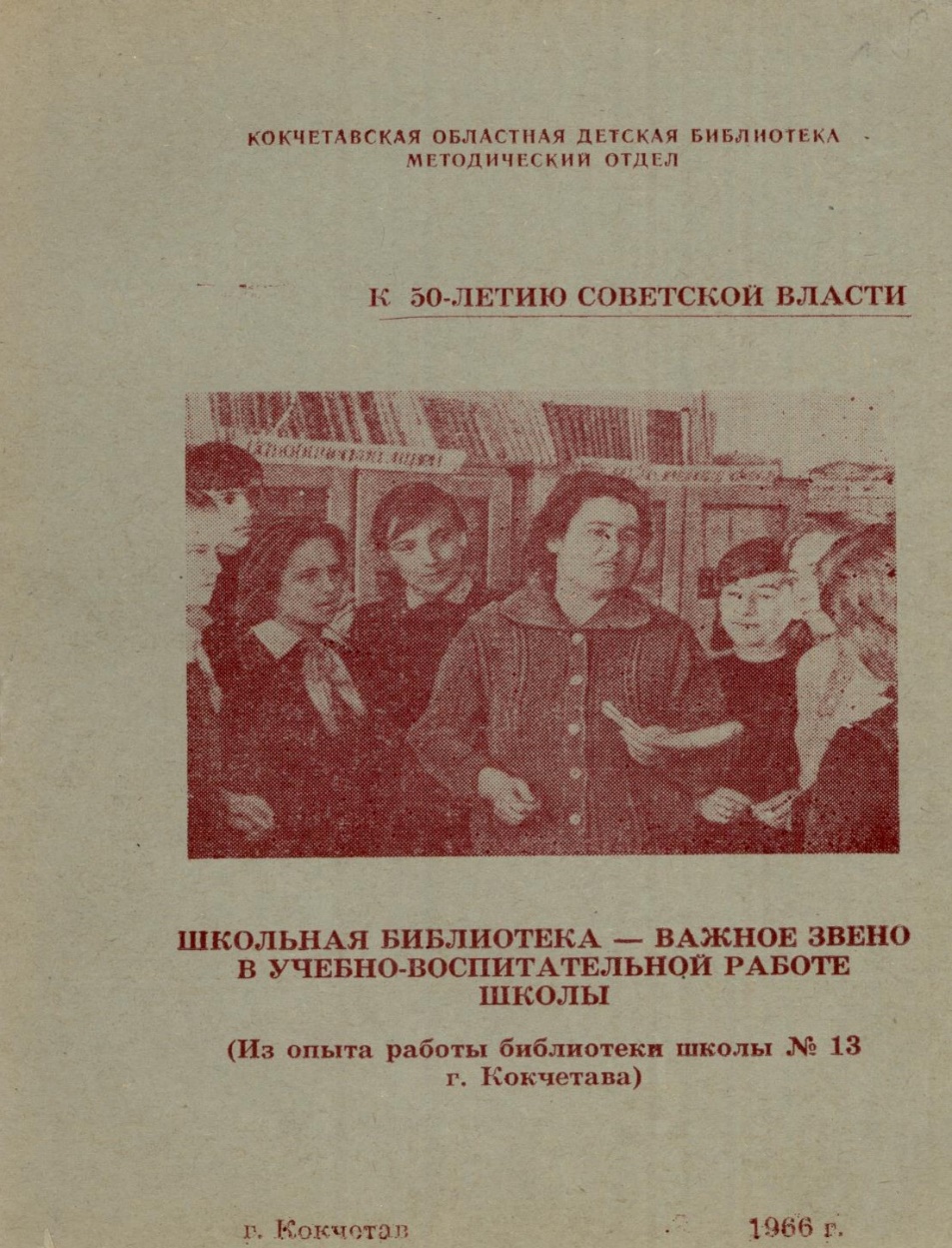 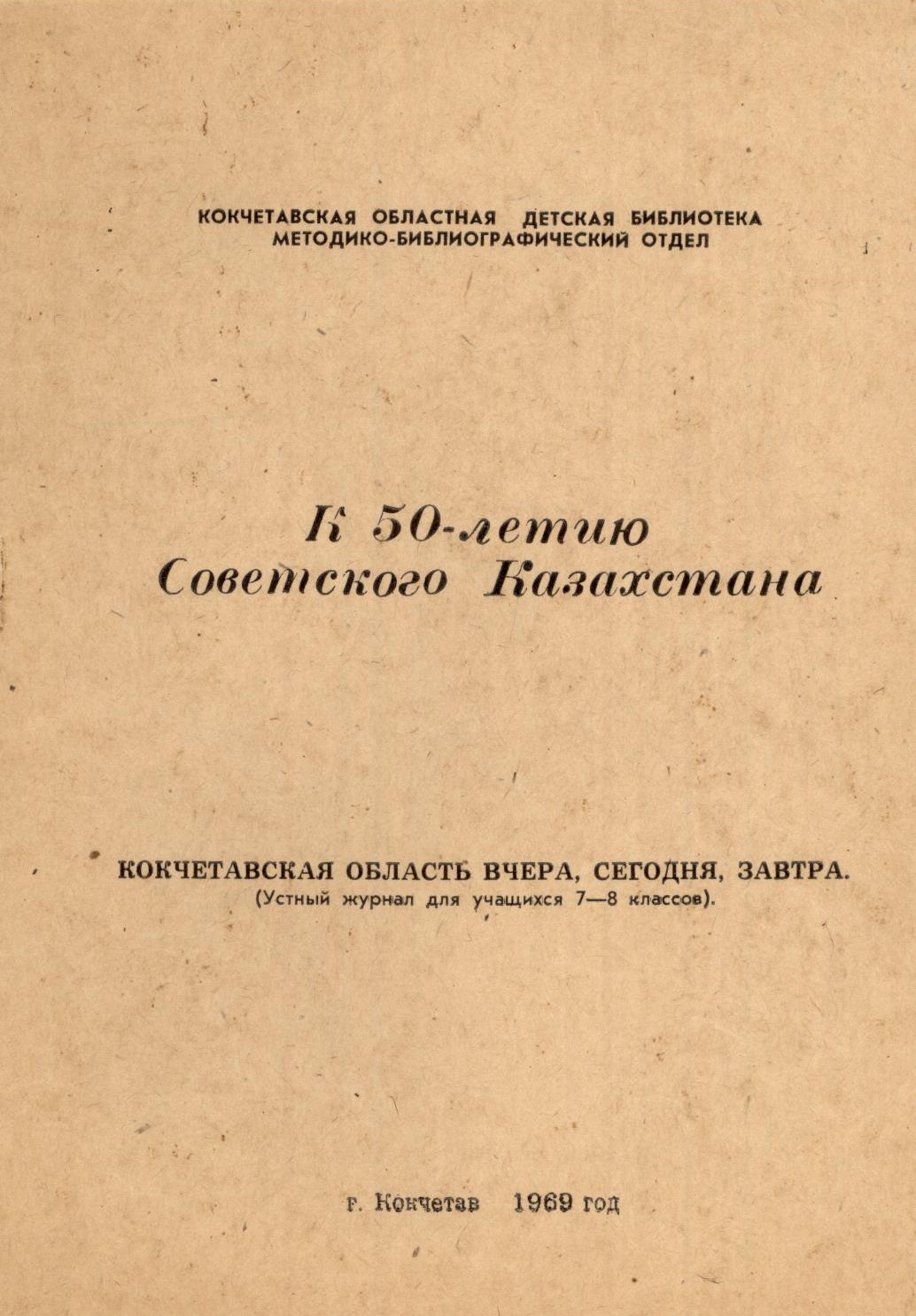 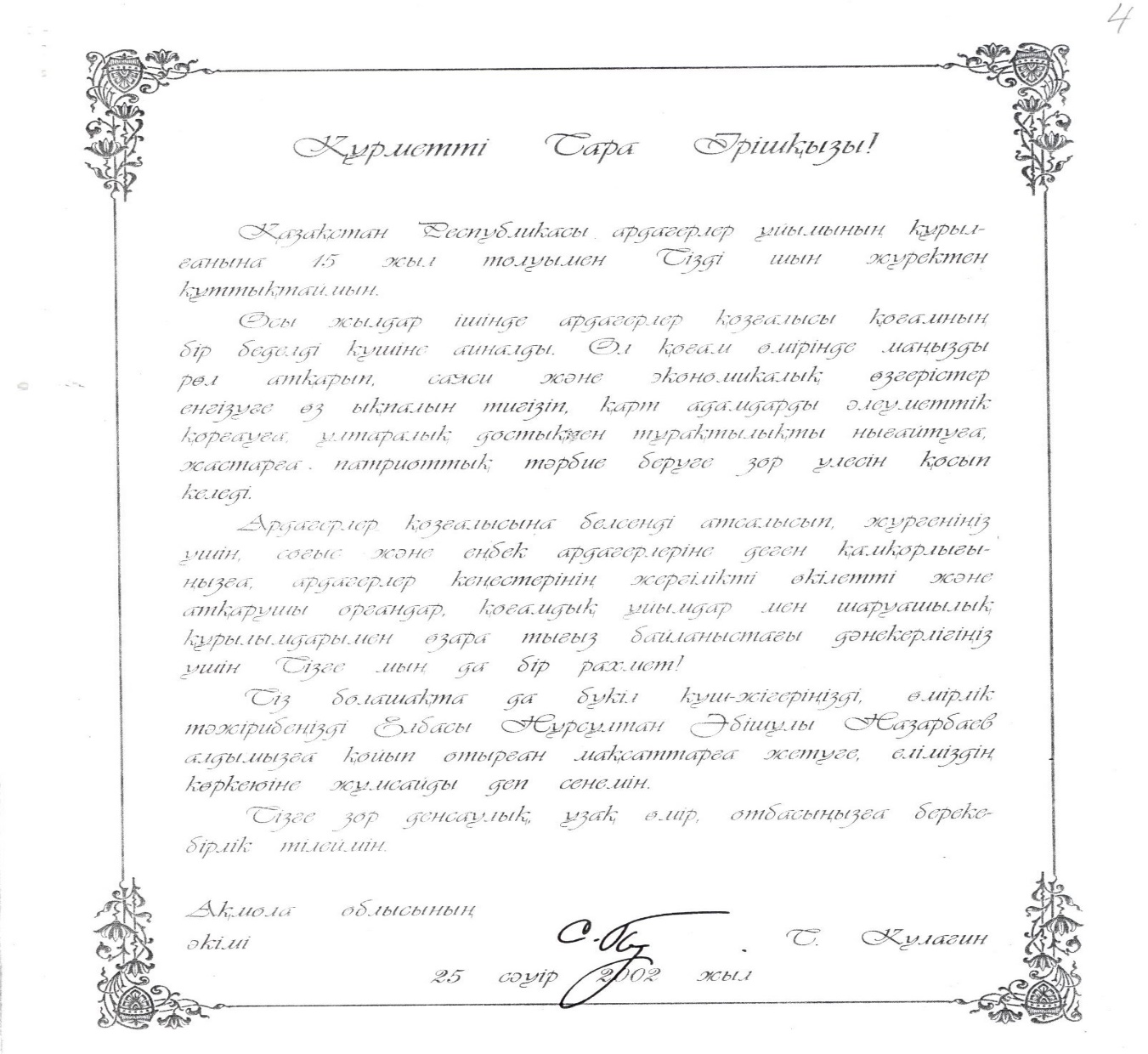 Благодарим за внимание!